The Norwegian NPMs dialogue withcivil society
The relationship between civil society and the NPM: 
A webinar for UK and Irish civil society 
26th of June 2020
[Speaker Notes: Introduction to the work of the Norwegian NPM  
Why the Norwegian NPM has a legislated relationship with civil society
How it works in practice and what are its limitations
How has the NPM benefited from the relationship]
Intro: Brief overview of places and visits
26/06/2020
26/06/2020
2
2
Intro: Transparency – all visit reports and thematic reports are published
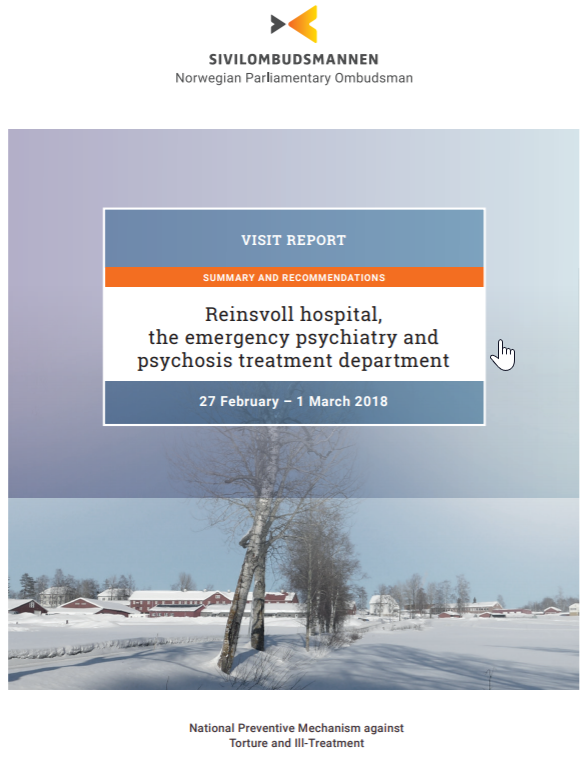 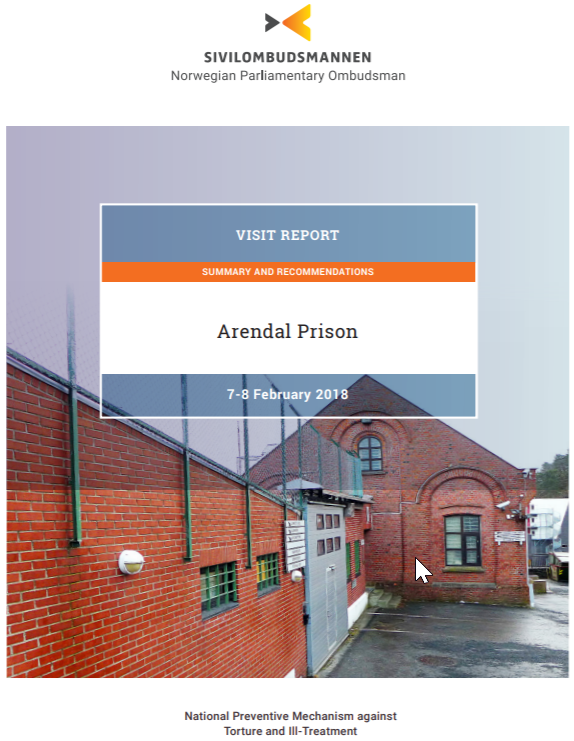 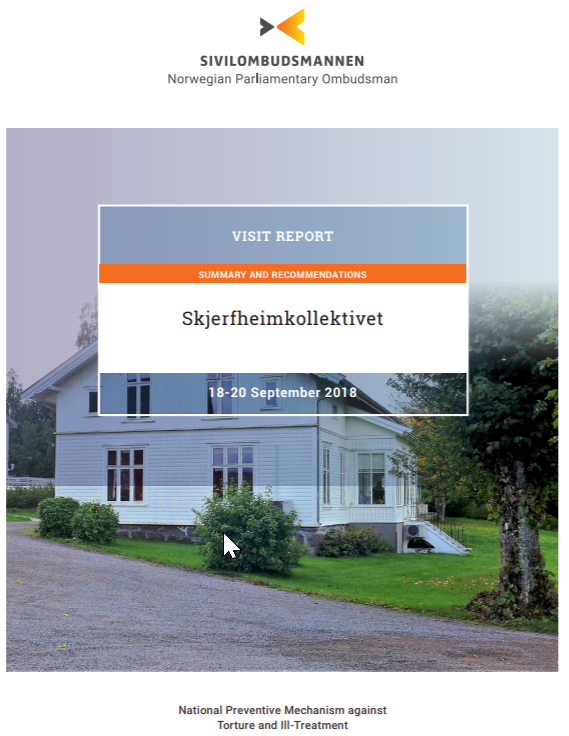 26/06/2020
3
Why the Norwegian NPM has a legislated relationship with civil society
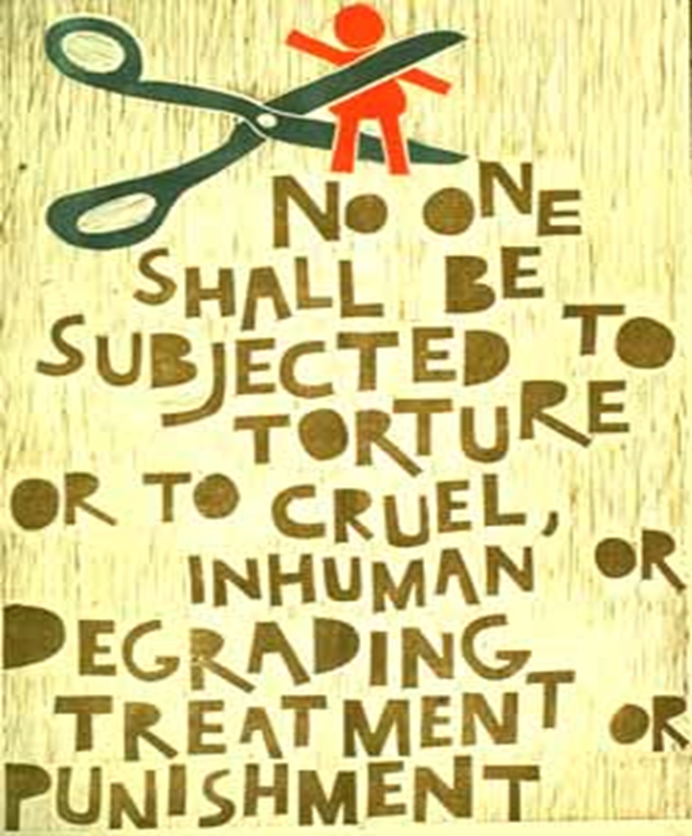 Legal basis:
The Ombudsman act § 3 a: “the Ombudsman shall establish an advisory council for its NPM function”

Objective:
OPCAT art 18, diversity and competence: 
required capabilities and professional knowledge
gender balance and adequate representation of ethnic and minority groups 
Involving civil society to increase relevance of NPM efforts, enhance capacity + secure transparency

Format:
Flexible format: Size, members, form of dialogue
26/06/2020
4
How it works – practice and limitations
The Equality and Anti-Discrimination Ombudsman  
Ombudsman for Children 
National Human Rights Institution 
Bar Association, Human Rights Committee 
Psychological Association, Human Rights Committee 
Medical Association, Norwegian Psychiatric Association 
Alliance for Carers 
Juss-Buss (Free legal aid service run by law students)
Association for Persons with Development Disabilities
 Association of Youth Mental Health 
We Shall Overcome 
Research Network on Coercion in Mental Health Care 
Helsinki Committee 
Amnesty International 
Organization for Asylum Seekers 
Organization for Children in Care 
Wayback – Foundation for the Rehabilitation of prisoners
Composition: Stakeholder perspective/Knowledge perspective

15-17 members

3-4 meetings annually in full group

Targeted/smaller meetings on ad hoc/needs basis

Information sharing – “both” ways

Independence/autonomy as basis for cooperation
26/06/2020
5
How has the NPM benefited from the relationship?
Increased competence; civil society build our expertise
Innovation, arena for testing:
Development of methodology
Prioritizations of sectors/areas 
Cross-fertilisation
Increased impact of follow-up activities
Support
Credibility
26/06/2020
26/06/2020
6
6
… Benefits during Covid-19 Pandemic
New risks – need for input from civil society on
New detention areas?
New/increased restrictions in places of detention?
Less inspections/oversight?

Digital meetings, email, telephone, etc
26/06/2020
7